МБУ ДО «Копьёвский районный Дом детского творчества»
Общее родительское собрание«Взаимодействие и взаимопонимание дополнительного образования и семьи»
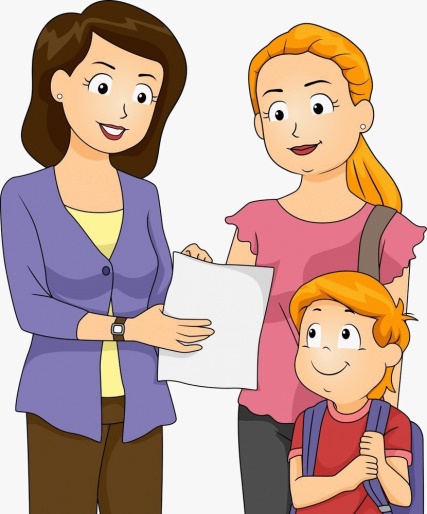 Воспитывает всё: люди, вещи, явления,но прежде всего и дольше всего — люди.Из них на первом месте —родители и педагоги.Макаренко А. С.
Вступительное слово директора МБУ ДО «КРДДТ» Гончар О.Г.
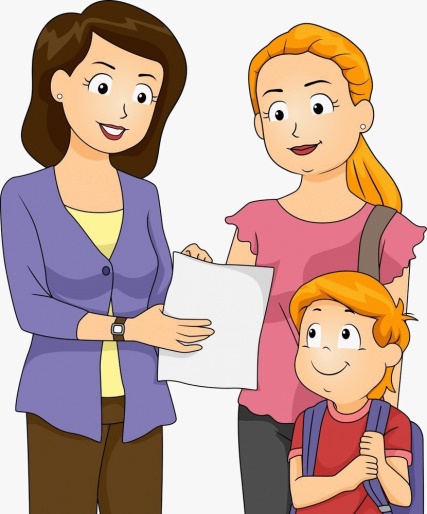 Повестка:
Вступительное слово директора МБУ ДО «КРДДТ» Гончар О.Г.
 Профилактика здорового образа жизни – специалист ГБУЗ РХ «Копьевская РБ»
Достижения обучающихся детских объединений за первое полугодие 2022-2023 учебного года. – заместитель по УВР Ахметова Е.Р.
Российское движение детей и молодежи – заместитель директора по УВР Ахметова Е.Р.
Шагаем в ногу со временем – педагог дополнительного образования Щетинина Ю.А.
Практическое задание  - педагог-психолог Козина М.А.
                                       *Рефлексия родительского собрания
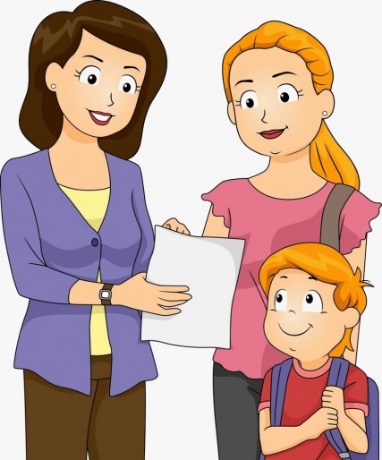 Цель: Основная цель работы с родителями создание условий для взаимодействия и укрепление партнерских отношений педагогов, родителей и обучающихся,  для создания единой гуманной, доброжелательной воспитательной среды.
Задачи:
1.Установить партнерские отношения с семьей каждого обучающегося.
2.Объединить усилия для полноценного развития и воспитания.
3.Создать атмосферу общности интересов, эмоциональной поддержки.
4.Активизировать и обогащать воспитательные умения родителей.
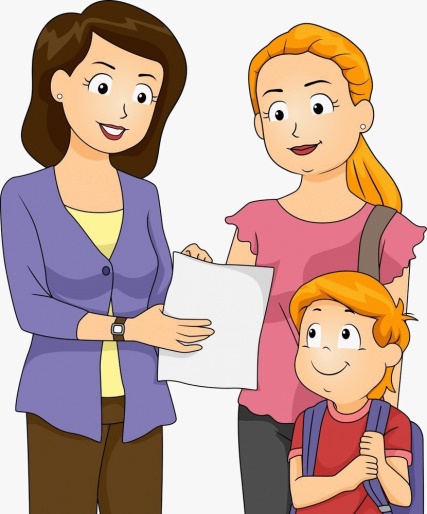 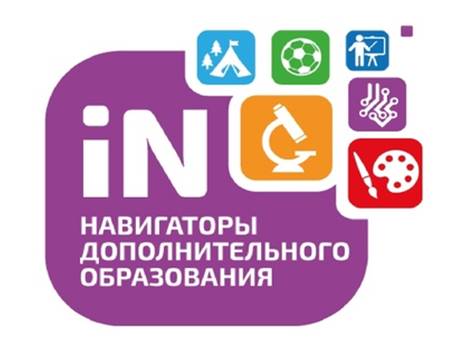 Количество обучающихся в ДДТ
Количество обучающихся в ДДТ без дубляжа -317;
Количество обучающихся в ДДТ с дубляжом -758.
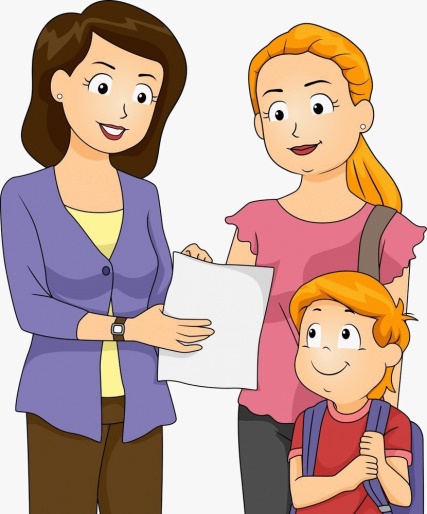 Профилактика здорового образа жизни – специалист ГБУЗ РХ «Копьевская РБ»
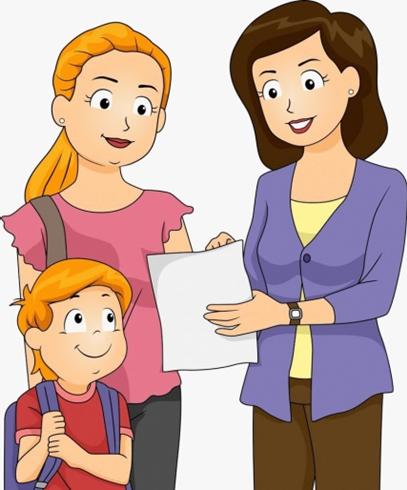 Достижения обучающихся детских объединений за первое полугодие 2022-2023 учебного года. – заместитель по УВР Ахметова Е.Р.
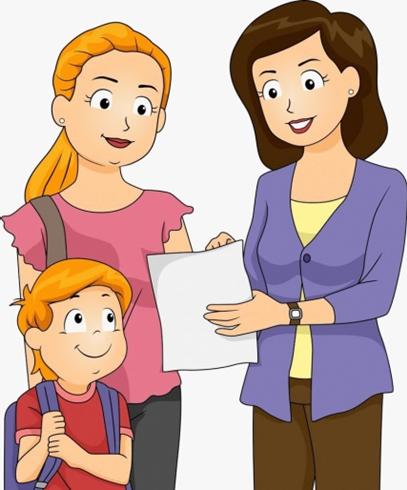 Достижения обучающихся детских объединений за первое полугодие 2022-2023 учебного года.
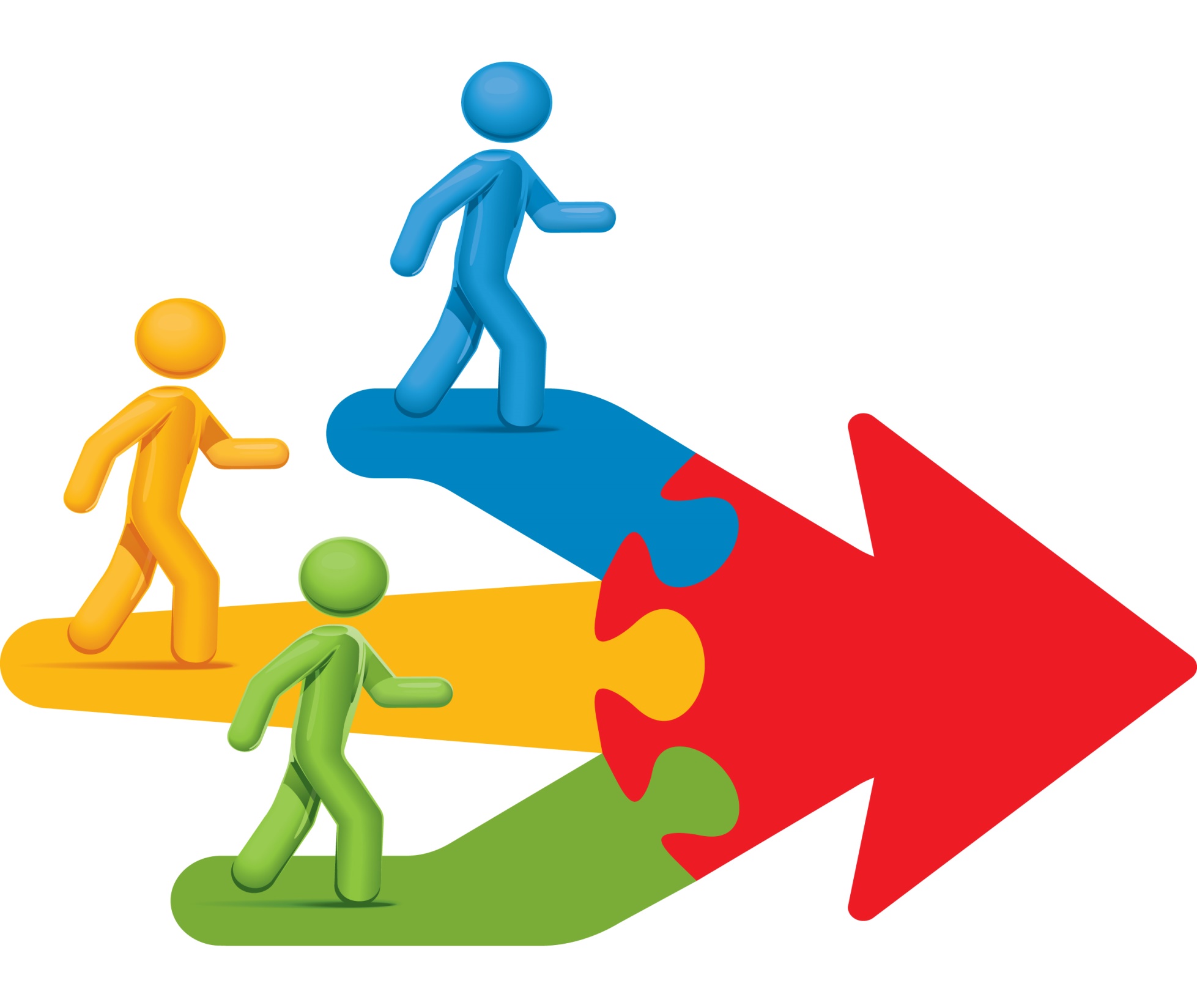 ПЕДАГОГ
РЕБЁНОК
УСПЕХ
РОДИТЕЛЬ
План  работы  с родителями  2022-2023 учебный год
Российское движение детей и молодежи «ДВИЖЕНИЕ ПЕРВЫХ» заместитель директора по УВР Ахметова Е.Р.
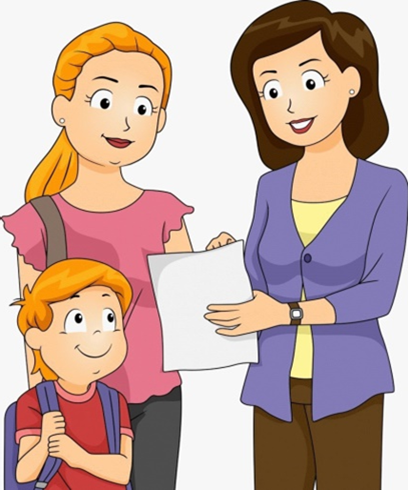 Шагаем в ногу со временем – педагог дополнительного образования Щетинина Ю.А.
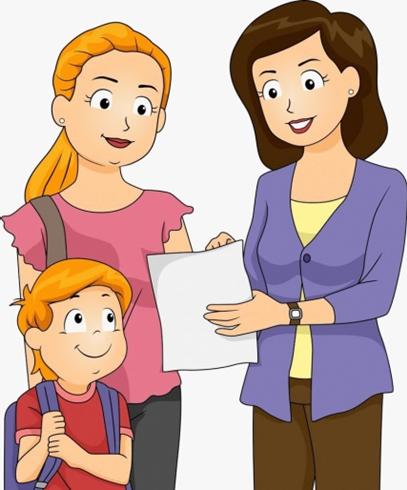 Достижения педагоговМБУ ДО «КРДДТ»
Информация о курсах повышения квалификации педагогов
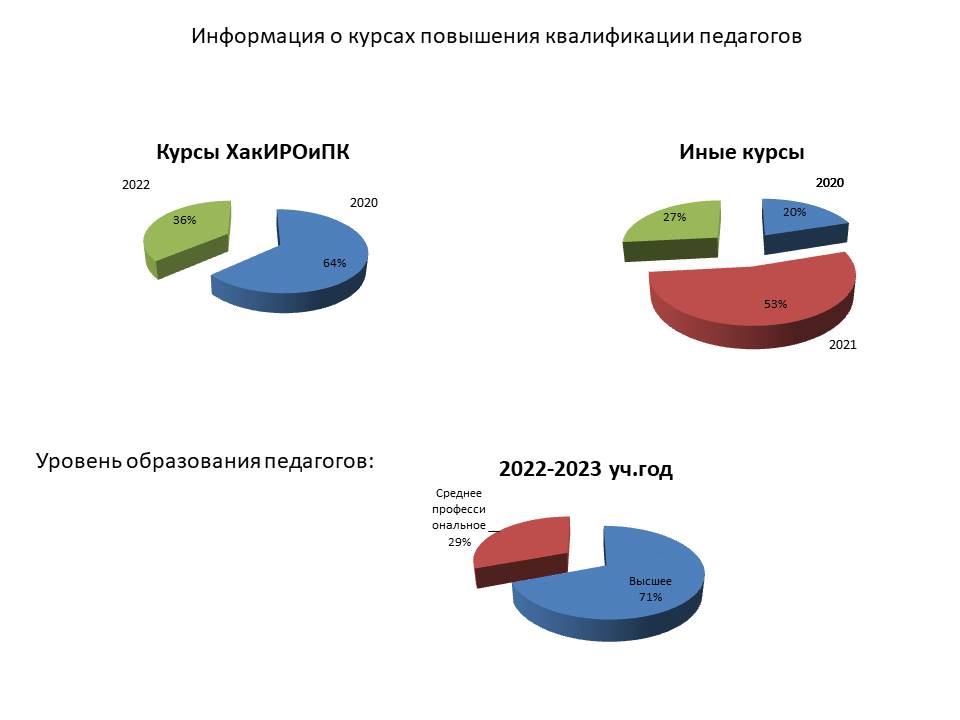 Награждение педагогов в честь 100 лет системы дополнительного образования
Республиканский конкурс «Лучший наставник детей и молодёжи-2022»
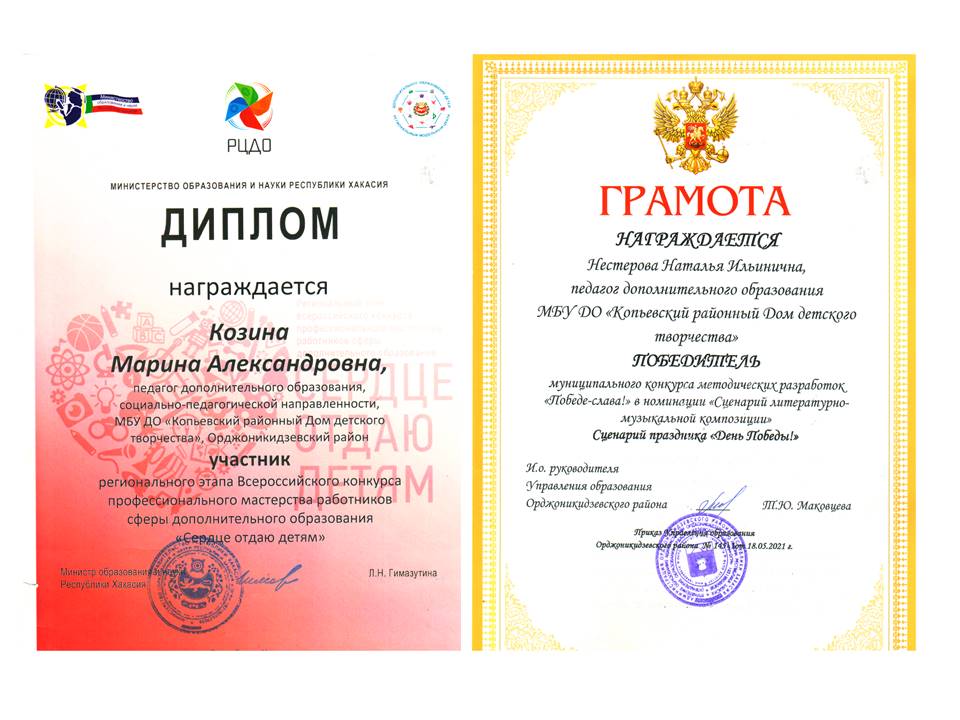 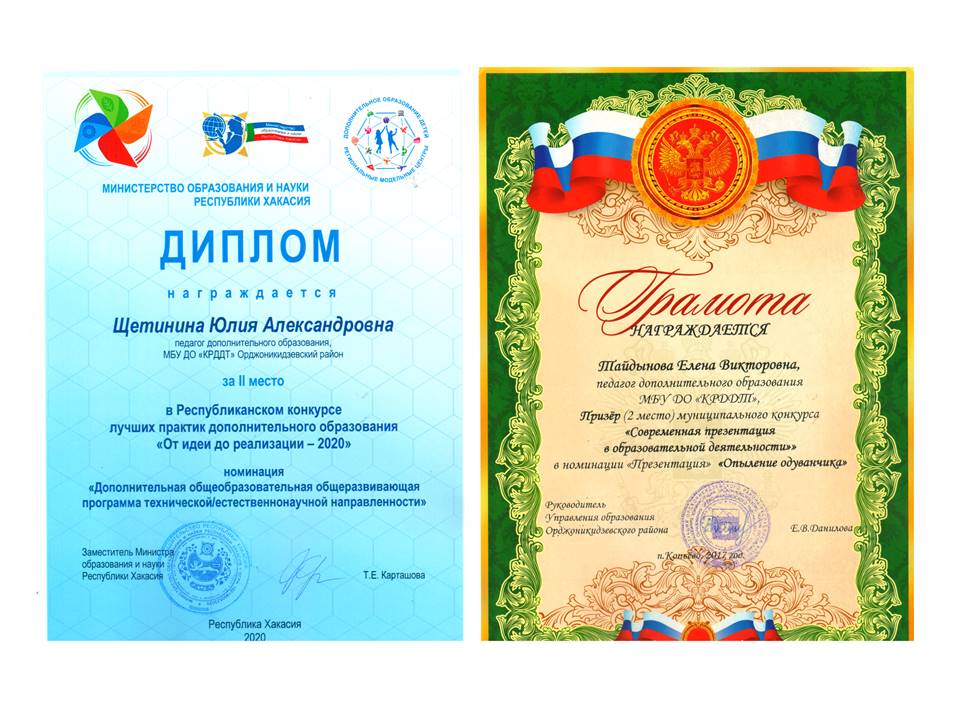 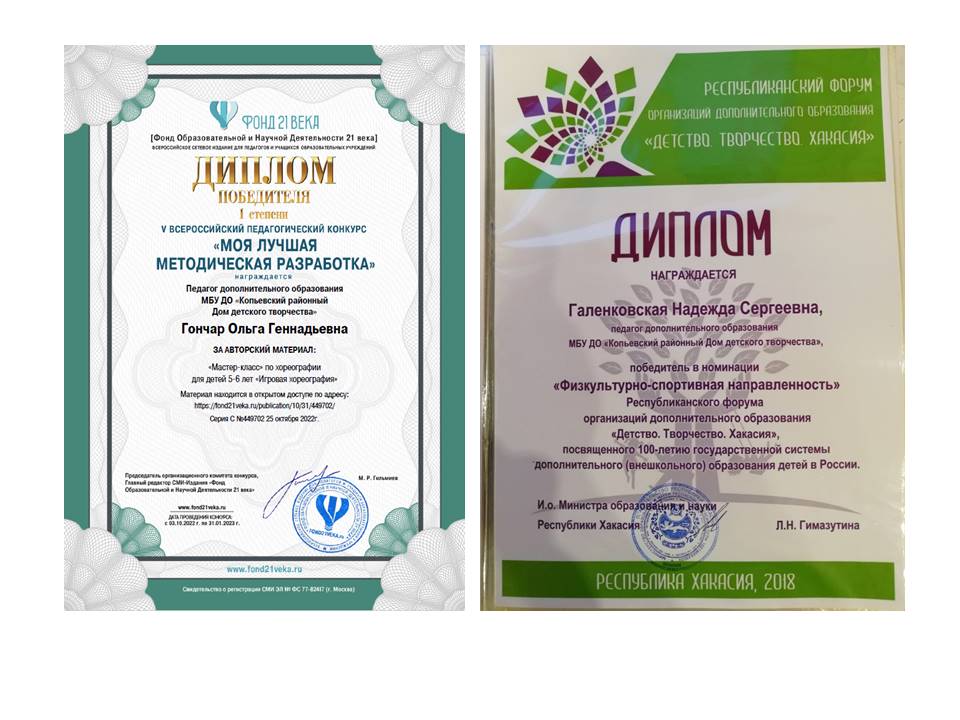 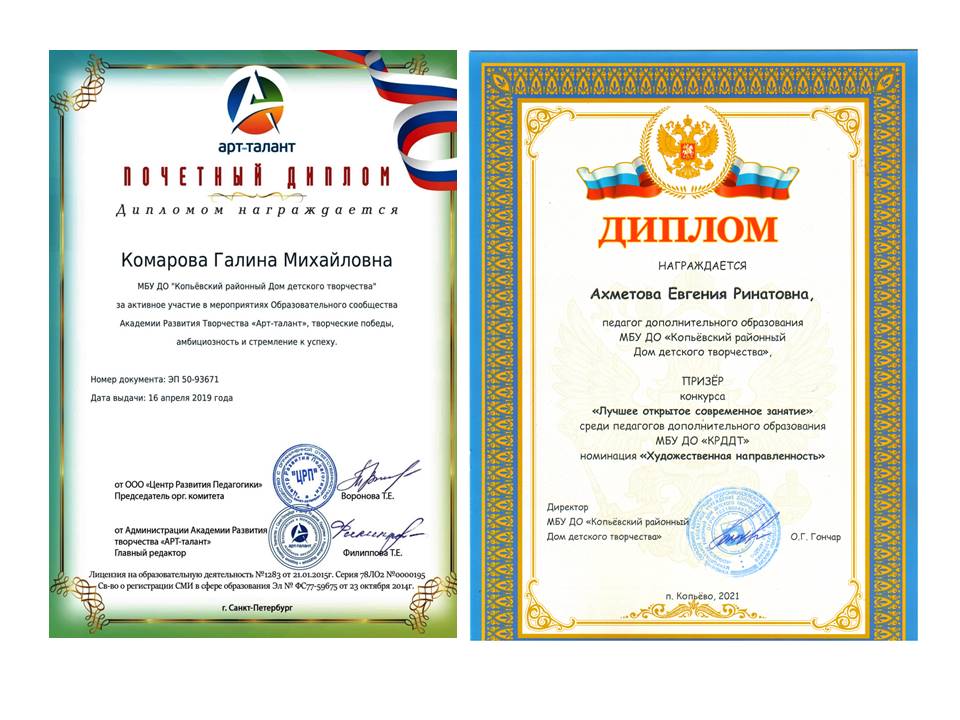 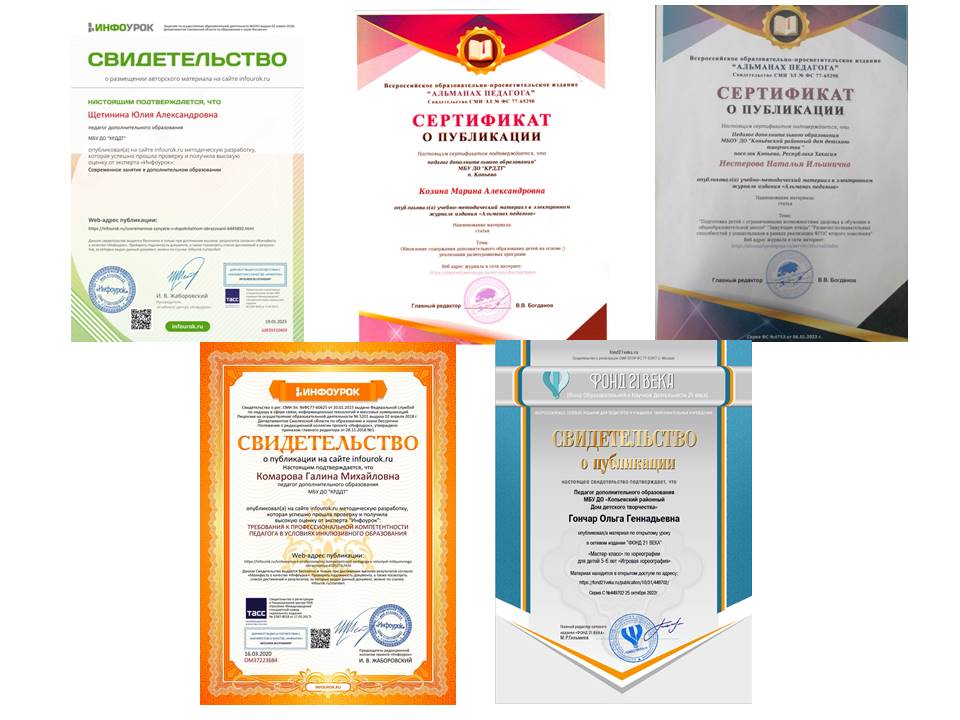 Муниципальная ёлка
Слёт школьных общественных объединений «Лидер 21 века»
Слёт школьных общественных объединений «Лидер 21 века»
Отчётный концерт
районное мероприятие «День учителя»
День молодёжи
Летняя оздоровительная площадка
Летняя оздоровительная площадка
Августовская конференция
http://ддт.ор-обр.рф/category/novosti/
Практическое задание  - педагог-психолог Козина М.А.
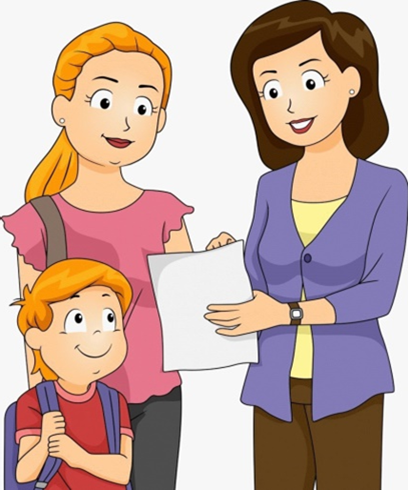 Практическое задание
вряд ли можно найти родителей, которые не хотят, чтобы их дети росли здоровыми.
 каким вы представляете себе здорового ребенка?
чтобы ответить на этот вопрос , предлагаю вам поработать в группах.

  составьте портрет «здорового ребенка»
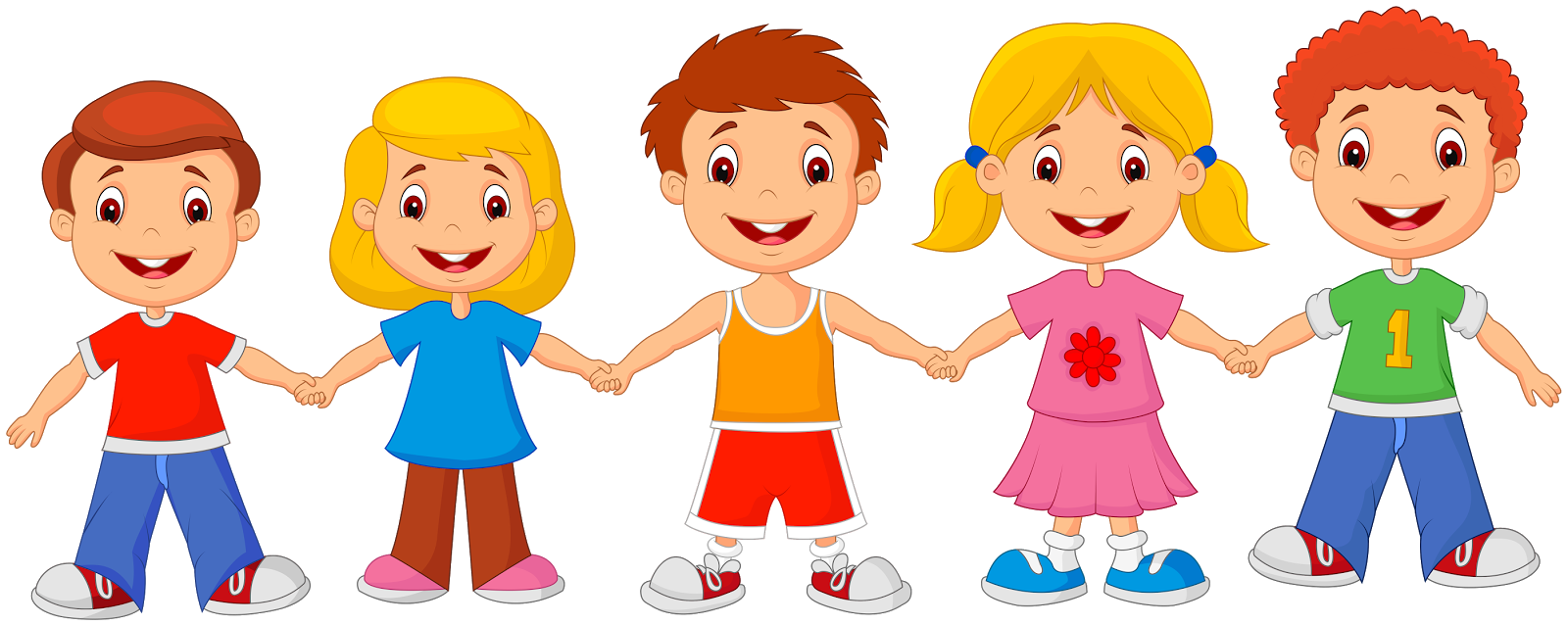 Рефлексия родительского собрания
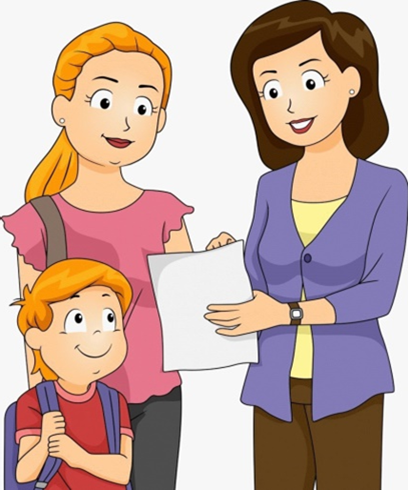 Метод пяти пальцев Л. Зайверт
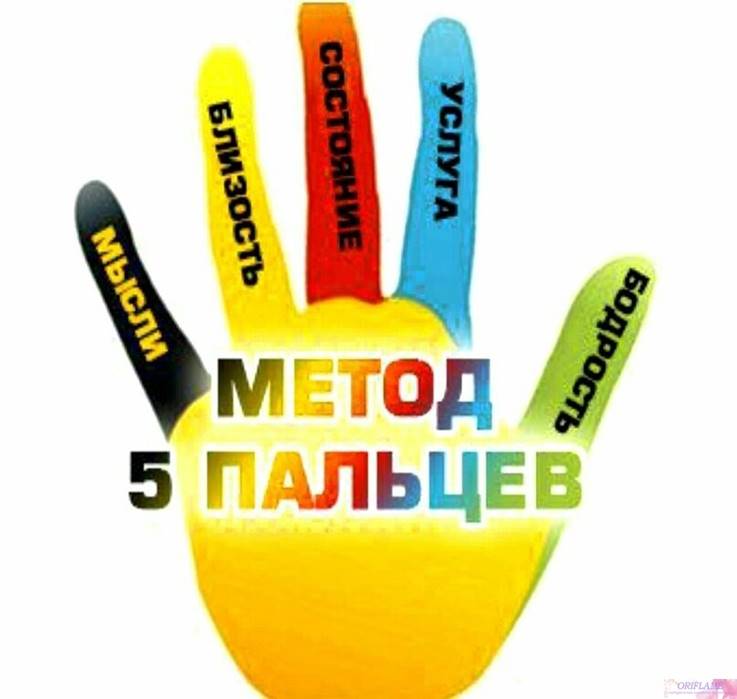 М (мизинец) – мышление
Какие знания, опыт я сегодня получил?
Б (безымянный) – близость цели
Что я сегодня сделал? Чего достиг?
С (средний) – состояние духа, настроение
Каким было мое эмоциональное состояние? 
Что запомнилось больше всего?
У (указательный) – услуга, помощь
Был ли мне полезен этот опыт?
Б (большой) – бодрость, здоровье
Какие трудности я сегодня испытал?
Над чем мне еще необходимо подумать?